Information Security – Theory vs. Reality 0368-4474-01, Winter 2011Guest Lecturer: Roei Schuster
Lecture 6: Smart Phone Security Application security in a world of sensitive capabilities
1
Roei Schuster
Introduction to Smart Phone Security, Application security in a world of sensitive capabilities
2
Order of Business
Part I: Introduction to Smartphone Security
Why is phone security interesting?
Contemporary and future platforms
Define and discuss smart phone App Security Models.
Case-studying iPhone vs. Android.
Part II: Application Security In a World of Sensitive Capabilities
Capabilities, permissions, requirements for better application permission expressiveness
Contemporary efforts in applying information flow control
3
Part I
Introduction to Smart Phone Security
4
Why are phones interesting?(How are they different?)
A Phone has:
A Microphone
A Camera
Touch Screen
GPS
Accelerometer/Gyroscope
Digital compass
Battery
Proximity Sensor
…?
Having access to your phone enables eavesdropping on everything you do.
5
[Speaker Notes: Touch screen: one idea is to use information retrieved from touch screen in order to learn things about the user (his health, obesity for example)…
-Location information is relevant to “brick and mortar” businesses
	-Foursquare! http://en.wikipedia.org/wiki/Foursquare_(social_network)
	-http://en.wikipedia.org/wiki/Proximity_marketing
	-http://www.barabasilab.com/pubs/CCNR-ALB_Publications/201002-19_Science-Predictability/201002-19_Science-Predictability.pdf – Barabasi’s research about human mobility patterns and their whereabouts’ predictability
Location information is relevant to building a consumer profile for almost any kind of merchandise.
http://en.wikipedia.org/wiki/Power_analysis - battery is a side-channel itself.]
Phone Data
Phone calls
SMSs
Pictures & videos taken
Contacts
E-mails, social network accounts…
Calendar (events, meetings…)
Bank accounts, stock exchange...
Browser history
Phone details (phone number, IMSI…)
…?
6
Phone Attack Vectors
Connectivity:
Radio Interface
Internet
SMS
Interfaces with network entities
Bluetooth
IR
Wifi
Internet
Applications
Software updates…?
7
SMS Fuzzing
By fuzzing various fields (including application ports, DCS, PID, etc…) researchers managed to:
Crash/DoS iPhone
Disconnect iPhone
Lock your SIM card
	on Android
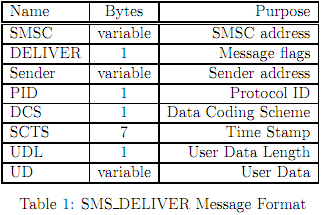 "Fuzzing the Phone in your Phone", BH USA '09, Mulliner
8
[Speaker Notes: 3G vulnerabilities: SMS fuzzing: https://www.blackhat.com/presentations/bh-usa-09/MILLER/BHUSA09-Miller-FuzzingPhone-PAPER.pdf
	results: crash iPhone, disconnect iPhone, Android: lock SIM until PIN is entered]
Android malware
Android/jmsonez.A, Android/Smsecap.A, Android/DroidKungFu, Android/DrdDreamLite – the famous families of Android malware
Their purpose is to make your phone… Send SMSs?
To premium rate numbers…
No need for credit card theft, you can pay for stuff with your GSM credentials
9
[Speaker Notes: McAffee threats report 2011 q2: http://www.mcafee.com/us/resources/reports/rp-quarterly-threat-q2-2011.pdf]
Bluetooth Vulnerability(‘09, Alberto Moreno Talbado)
Applies to HTC Smartphones running Windows Mobile 6/6.1
Bluetooth attack enables full file system access
directory traversal
download files (incl. contacts, mail…)
upload files (“trojan.exe” to \Windows\Startup)
10
[Speaker Notes: Bluetooth attack: http://www.pcworld.com/businesscenter/article/168358/htc_smartphones_left_vulnerable_to_bluetooth_attack.html
	Bluetooth attack enables full file system access – directory traversal, download files (incl. contacts, mail…) and upload files (“trojan.exe” to \Windows\Startup)]
Bluetooth Vulnerability (Cont.)
“Users worried about the vulnerability should avoid pairing their phones with an untrusted handset or computer. They may also want to delete any devices that are already paired with their phones”
11
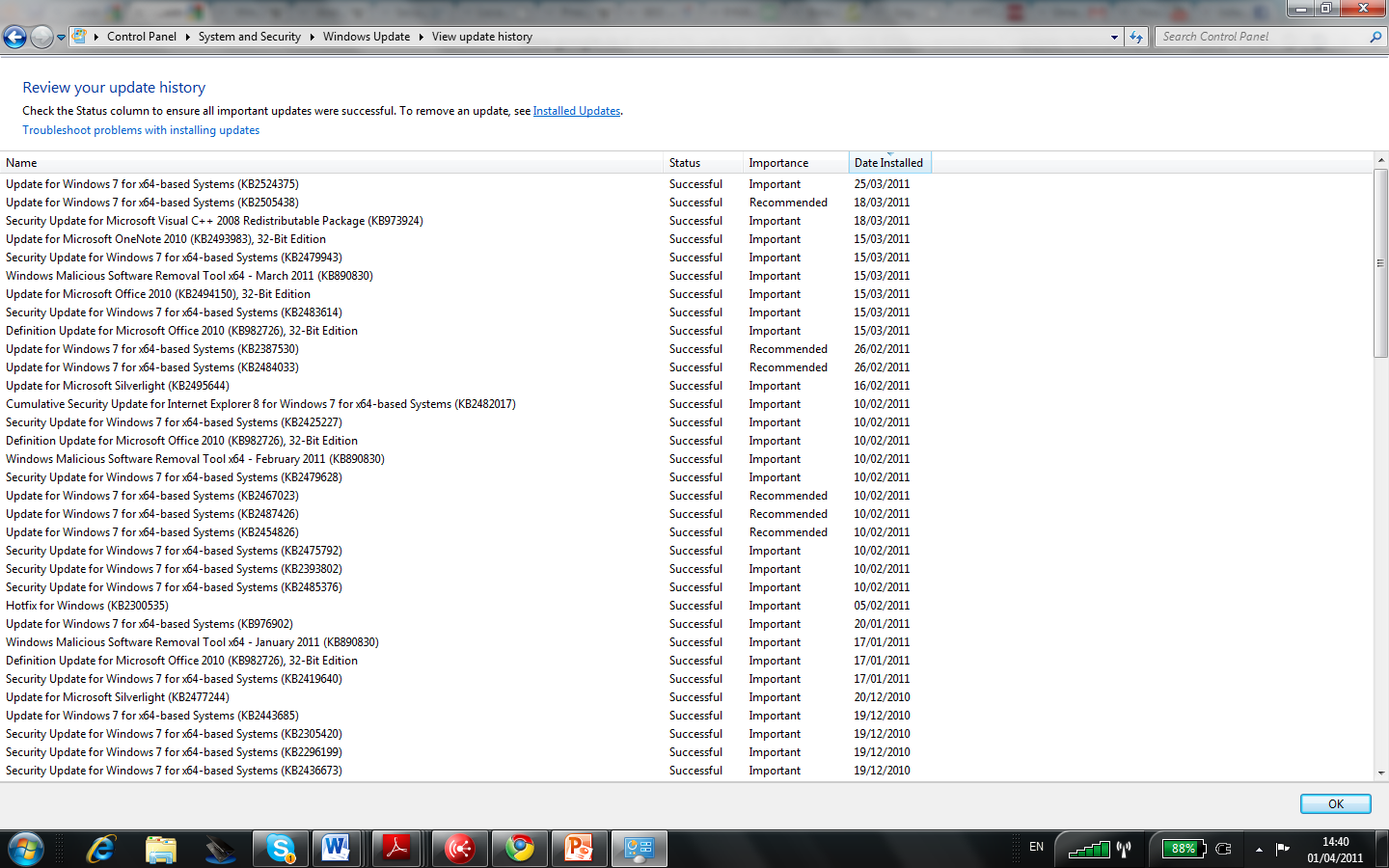 12
[Speaker Notes: Windows update history on my own computer.]
Android Security Updates
From the Android Security FAQ:
“The manufacturer of each device is responsible for distributing software upgrades for it, including security fixes. Many devices will update themselves automatically with software downloaded "over the air", while some devices require the user to upgrade them manually.”
De facto updates?
13
[Speaker Notes: http://developer.android.com/resources/faq/security.html]
Other Mobile Platforms
iOS: About twelve updates in 2011 so far (slide updated Nov. 26th, 2011).
Windows Phone 7: Five updates in 2011 so far.
 RIM: Twelve updates in 2011 so far.
In all of them: have to plug in to the PC to update (Microsoft promises a better infrastructure in the future).
14
[Speaker Notes: http://uk.blackberry.com/ataglance/security/news.jsp
http://www.microsoft.com/windowsphone/en-us/howto/wp7/basics/update-history.aspx
http://en.wikipedia.org/wiki/IOS_version_history#4.3.1]
Who owns our intimate information?
Government’s powers
Any data transmitted over the mobile network exposes this data to the government via LI mechanisms.
Phone provider’s powers
iOS updates delete data for jailbroken phones
Amazon “Big Brother” Kindle
iOS and Android’s location recording scandal
Legal issues, technical non-issues
15
[Speaker Notes: http://en.wikipedia.org/wiki/Lawful_interception
http://news.cnet.com/8301-13860_3-10289983-56.html]
One could argue…
“Phones are just like computers. The real question is why after decades of research, we still build new platforms with old problems.”
Key differences, security-wise, in my view:
Your phone is (almost) always with you, and (almost) only with you.
Prediction: Computers will become less and less user-affiliated, while phones will become more and more so (your e-wallet, entry key to your cloud account…).
But the question above remains valid…
16
[Speaker Notes: -   Alexei wasn’t convinced by the previous slides, stating that all of these alleged differences will be gone with time.
-   The battery conservation makes phones less liable to attacks demanding constant internet connectivity such as botnet trojans.
The limited UI makes it less likely to find large documents (although there’s Kindle…) such as your work. Most of all documents you edit.
These technical limitations will decrease with time!!!
The fact that the phone is always and only with you means:
It’s your main window to the world?
The data on it is “sound and complete”, in the sense that it is YOUR data and ALL of your data (i.e. ALL contacts, calls, SMSs, emails, facebook info, etc…).
We still build old platforms with new problems simply because it sells.
Android’s insecure features are well-known, and still the decision to market it so soon (as opposed to WP) was probably wise.]
Focus – What (or who)are we dealing with?
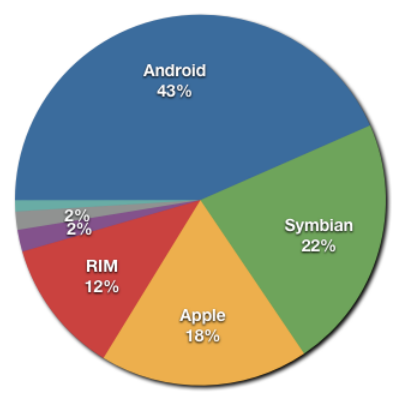 Worldwide 2011 Q2 smartphone sales by OS(Microsoft and Bada have the 2% shares)
Still a very unstable market! Things change rapidly.
17
[Speaker Notes: http://en.wikipedia.org/wiki/File:Smartphone_share_current.png]
Market Leaders (1)
Symbian
Open Source
Origins: Firmware
SDK: C++, Qt. Also: Python, Java ME, Adobe Flash
Only digitally signed apps can waste your money.
Cabir – Bluetooth worm (later upgraded to exploit MMSs)
RIP (Feb. 11, 2011)
18
[Speaker Notes: ARM processor for most
 Symbian will be replaced by Windows Phone 7
 Cabir did not do anything (just multiply, scanning for devices)
http://en.wikipedia.org/wiki/Symbian]
Market Leaders (2)
Windows Phone 7
Small current share of the market.
Will replace Symbian (~22% of the 2011q2 market)
Apps: XNA or Silverlight only.
Sandboxing
Launchers and Choosers
Isolated Storage (and no inter-app communication)
Pre-use permissions
App verification
19
Market Leaders (3)
BlackBerry
Closed-source, only for RIM devices
Entire infrastructure supporting businesses’ security.
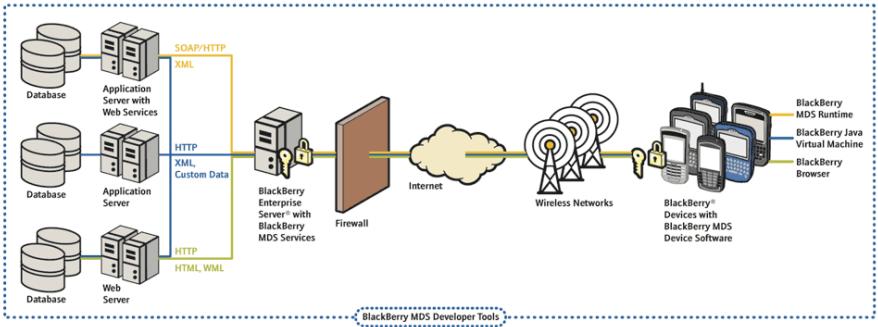 Encryption between device and BES (but not inside organization’s network)
20
"BlackBerry Security Model", Schiffman
BlackBerry (cont.)
IT Policy (if you belong to an organization)
Mandatory and prohibited apps
Updates OTA must be signed with master key
Controls browsers, I/O, user security settings (passswords etc.), firewall….
Apps run in JVM
Code signing by RIM for “Core BB apps”
MIDP and CLDC open, rest APIs closed (app must be signed)
21
[Speaker Notes: http://www.cse.psu.edu/~enck/cse597a-s09/slides/security_blackberry.pdf
IDF must replace MIRS with BB, ASAP (for security reasons!)]
BlackBerry (cont.)
All of user’s data can be encrypted while device is locked
If it isn’t then remote/delayed/password retrials wipes are possible
Data may be backed up on BES
Communication between BES and device is encrypted.
Can only be as secure as the internal organization network itself.
22
Market Leaders (4)
Android
Small startup bought by Google in 2008
Patched Linux Kernel, open source user space
Can run on many devices
iOS
“The trendsetter”
Closed, proprietary source
Supports Apple devices only
We will discuss their security issues soon.
23
A word on Tablets
Half-phones half-laptops.
Some closer to smart phones
Run iOS/Android…
Some closer to laptops
i.e. run Windows 7
They are supposedly always with you.
Contain very sensitive information.
But you usually don’t make phone calls with them.	
Are still somewhat limited.
24
[Speaker Notes: - Sales increasing, some projections say they will continue to increase and tablets will become one of the most significant communication tool.

(I don’t think so.. But that’s completely irrelevant)]
What we had so far…
Motivation – why are phones interesting?
Hardware and software differences from PCs
Conceptual differences
Short introduction of market trends and important actors.

Next: Dig further into 3rd party applications and application security models.
25
“App Attack”
Apps may need to have access to sensitive information (call history, bank account, etc..).
Some apps don’t need it (e.g. Angry Birds).
Calls for a special security mechanism – or does it?
You needn’t be Microsoft/Adobe to build one that people will use
New, unexploited, easy-to-implement ideas.
 App Stores – more equal exposure, easy to access.
26
"App Attack", Mahhaffey & Herring
[Speaker Notes: https://media.blackhat.com/bh-us-10/presentations/Mahaffey_Hering/Blackhat-USA-2010-Mahaffey-Hering-Lookout-App-Genome-slides.pdf

For example tweetpark, foursquare, apps like iBooks (documentation viewers), Wayz, etc… all NEW 3rd party applications]
Advertisement SDKs
3rd party (Actually, 4th party) components piggy-backed on an application.
Developers don’t know the code inside their own application.
SDKs will always want to perform targeted marketing…
27
Defense advantages
App Stores and Markets
Choke point for distribution
Less code to verify (?)
App Security Models
28
Application Security Models
Sandboxing
Permissions
Isolation
App stores verification
Open or disclosed source
Apps must prove themselves secure
It’s no longer enough to just be secure
Vendors must prove themselves trustworthy
Sometimes signed (BB/Symbian/iOS/Android..)
29
Android Application Security Model
30
Android Application Security Model
Applications run in a virtual machine called Dalvik
Java  Java Byte Code  Dalvik Byte Code
Dalvik itself is no sandbox
Sandboxing at process level
Each app process has a distinct UID, GID, and belongs to some groups.
31
[Speaker Notes: http://www.youtube.com/watch?v=byFTAhXVF7k
http://developer.android.com/guide/topics/security/security.html



http://images.apple.com/iphone/business/docs/iPhone_Security.pdf]
Android Application Security Model (Cont.)
AndroidManifest.xml
Declares app permissions (Read contacts, Send SMS, Read Logs, Internet, etc… and user-defined)
  <uses-permission android:name="android.permission.RECEIVE_SMS" />
Other static metadata about components.
Apps must be signed by developer (but not by anyone else)
Allows sig-level permission granting
Apps with same key can request the same gid/uid
32
[Speaker Notes: …. http://developer.android.com/reference/android/Manifest.permission.html

Any attempt to breach permissions will result in run-time failure, usually logged but not necessarily crashes the application…
Other static security data
Actions to listen to.
UID sharing
Permissions…]
Android Security User Experience
First, obvious problem: users treat permission prompting similar to browser pop-up warnings.
They just don’t care. “Want to get pony wallpapers now.”
33
Android Application Security Model (Cont.)
How does Android enforce permissions?
Two enforcement mechanisms:
System level (files, I/O…)
Some behavior inherited from Linux
The kernel is patched in some places s.t. process group list is checked in some system calls. This is similar to Linux capabilities (only for non-root processes, and with no one reference monitor).
ICC level
Google’s own implementation
“Understanding Android Security”
Enck, Ongtang & McDaniel
34
[Speaker Notes: http://www.patrickmcdaniel.org/pubs/sp09.pdf Is the source of the next few slides]
Android ICC
Component (defined in manifest.xml)
Activity – UI behavior.
Service – Background operation.
Content Provider – A data service.
Broadcast Receiver – “mailbox”
Intent - “A single, focused thing a user can do”
Intents are used to invoke activities, services and to broadcast events.
35
[Speaker Notes: Defines the syntax used to invoke components. Main parts: “Action” and “Data”.
startActivity(Intent) is similar to broadcast(Intent) in that it selects the activity using Intent-Filters…]
A Component Defines
Intent Filters
What intents invoke a component.
Permissions – Who may invoke it
Normal – permission use must be declared
Signature – permission only by apps signed by same key
Dangerous – explicit permission from user required
36
ICC Security - The Basic Idea
Per-application permission granting
Granted by user or declaring application
App’s components use them
Component-specific permission requirements
Enforced when trying to access/invoke a component
Sensitive data (location, contacts) is usually accessed through a dedicated component.
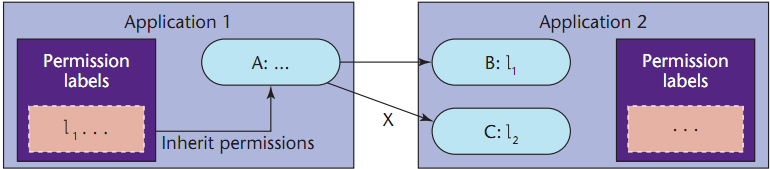 37
How this looks in AndroidManifest.xml - Use Permission
‘string’ can be – 


Or permissions defined by applications.
<manifest>
	…
	<uses-permission android:name="string" />
	…
</manifest>
SEND_SMS, ACCESS_WIFI_STATE, BATTERY_STATS, GET_TASKS, CLEAR_APP_CACHE, HARDWARE_TEST, MODIFY_AUDIO_SETTINGS, MOUNT_FORMAT_FILESYSTEM, RECORD_AUDIO, INTERNET………
38
How this looks in AndroidManifest.xml – Define Permission
<manifest xmlns:android="http://schemas.android.com/apk/res/android"    package="com.me.app.myapp" >    <permission android:name="com.me.app.myapp.permission.DEADLY_ACTIVITY"        android:label="@string/permlab_deadlyActivity"        android:description="@string/permdesc_deadlyActivity"        android:permissionGroup="android.permission-group.COST_MONEY"        android:protectionLevel="dangerous" />    ...</manifest>
39
How this looks in AndroidManifest.xml (Cont.)
<manifest>
….        <activity|service|broadcastReceiver|provider  component
	android:name=“unique name”
	android:permission=“permission string”>  Only one            <intent-filter>                <action />                <data />            </intent-filter>        </ activity|service|broadcastReceiver|provider >…</manifest>
40
ICC Security Expressiveness
Microphone AND web access == permission to record you and send it home?
User can’t add/remove permissions after install
Permissions are absolute upon granting. An app can’t request one-time permission for specific operations.
41
Refinements to ICC Security
Problem:
Imagine a social network app using location services
FriendTracker – a service polling a web service for friends nearby.
FriendNear - An broadcast receiver logging friend’s proximities.
sendBroadcast(Intent(LOC_ACTION,friend’s location))
Who will receive this intent?
Solution: sendBroadcast(Intent, permission)
42
Refinements to ICC Security (Cont.)
More problems:
Permission to use a service is granted at component granularity – all or nothing.
No way to allow one binding process to use only specific RPC calls.
Every component requires max. one permission
What If a component usage allows camera AND web access?
What If a component can read the logs OR get battery stats to provide the service it provides?
Solution: checkCallingPermission(permission)
43
Refinements to ICC Security (Cont.)
Content Providers:
Separate Read/Write permissions
URI Permissions
Y wants to present a text file from provider X, but Notepad doesn’t have permissions.
Y starts an activity with a VIEW intent with a special flag allowing a one-time access to X.
The VIEW intent is intercepted by notepad which is the appropriate app to read text files.
44
ICC Security - Conclusion
Android does not prevent inter-process communication.
An inherent security problem (why?)
In fact, Android supports it with an elaborate infrastructure.
Security concerns are complicated.
The need to have good understanding of what you’re doing when using ICC.
Has many built-in vulnerabilities (next slide).
45
[Speaker Notes: Vulnerability taken from http://www.defcon.org/images/defcon-18/dc-18-presentations/Lineberry/DEFCON-18-Lineberry-Not-The-Permissions-You-Are-Looking-For.pdf]
"These aren't the Permissions You're Looking For", Lineberry, Richardson & Wyatt
Upload secret content:
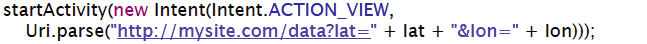 Download a response:
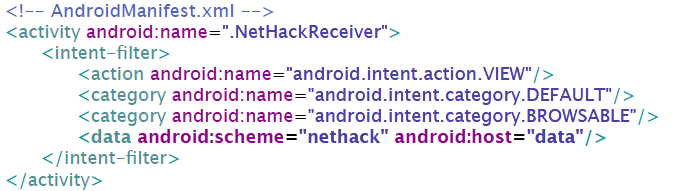 Redirect mysite.com/data to:
nethack:data?param=server_data
46
[Speaker Notes: Each time a browser opens a webpage an intent with scheme “http” is raised...
Google Maps use “Geo” scheme to automatically launch their app. We will do the same here.]
How is This Fixable?
Browser app must add permissions to it’s launch activity
 Must add permissions to the intent broadcast by browser opening a URI.
47
Chin Felt Greenwood Wagner 2011 - Analyzing Inter-process Communication in Android
Characterize types of IPC vulnerabilities:
Unauthorized Intent Receipt:
Broadcast Theft
Activity Hijacking
Service Hijacking
Intent Spoofing:
Malicious Broadcast Injection
Malicious Activity Launch
Malicious Service Launch
For each – specify how it can happen, how to avoid it.
Avoidance complexity varies.
48
Chin Felt Greenwood Wagner 2011 - Analyzing Inter-process Communication in Android
ComDroid: Analyzed 100 applications to identify suspicious IPC implementation (e.g. not declaring permissions to use a broadcast receiver..). Outputted warnings.
Manually examined 20 applications for:
Vulnerabilities (e.g. sensitive information exposure)
Spoofing Vulnerabilities (security depends on user’s choices in activity intent-resolution dialog)
Unintentional bugs (ignoring good code convention)
49
Results
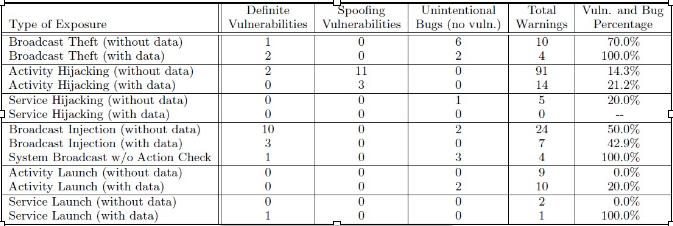 Results show that the Android permission system is confusing to developers, and they misuse it.
50
Android Application Security Model - Conclusions
IPC and shared resources (logs, internet) are a major security issue.
Protection of application and user is the developer’s responsibility
Any form of ICC/shared resources should be carefully examined.
In real life, this does not happen. Many apps expose their (and your) secret information through these mechanisms. This includes Android’s built-in applications (e.g. browser).
51
Android’s Application Security Model – Conclusions (Cont.)
Protection of user’s data is his own responsibility
Security vs. Usability
Users don’t understand security concerns
What does CLEAR_APP_CACHE mean?
Android’s permission model lacks important expressiveness
Android’s Open-Market App Security Model is an extreme and unique choice.
52
iOS Application Security Model
53
iOS Application Security Model
To use an application on your own iOS device you must have a special Developer Account
You yourself have to be approved
Costs 99$ 
Takes time
Still does not mean you can get it on the App Store.
54
[Speaker Notes: http://en.wikipedia.org/wiki/App_Store

This slide and the following ones lean heavily on this lecture: http://seriot.ch/resources/talks_papers/iPhonePrivacy.pdf]
Apple developer program enrollment
Dear Troy Hakala,
We are currently in the process of reviewing your iPhone Developer Program enrollment information.
Please fax one of the following forms of identity for your business based on your company form. To assist with this process, please ensure your business documents match your Enrollment information.
…
Please include your main company corporate telephone number with your faxed documents.
…
…
Articles of incorporationBusiness licenseCertificate of FormationDBA (Doing Business As…)Fictitious name statementRegistration of trademarkCharter documentsPartnership papersReseller or vendor license
…
Thank you,
iPhone Developer Program
55
iOS Application Security Model (Cont.)
“Let us see for ourselves”.
Can’t get an app on App Store without verifying it.
Not 100% effective. Pulled back:
Flashlight kid
Aurora Faint – contact emails, 20M downloads
MogoRoad – Sent phone numbers, customers got commercial calls
“Polymorphic” apps (change at runtime)
10K apps submitted per week, 10% of rejections related to malware
"iPhone Privacy", Seriot
56
[Speaker Notes: “Flashlight kid” – A 15 year-old (“SRSLY”) who built a flashlight app, which opens up your phone for tethering.]
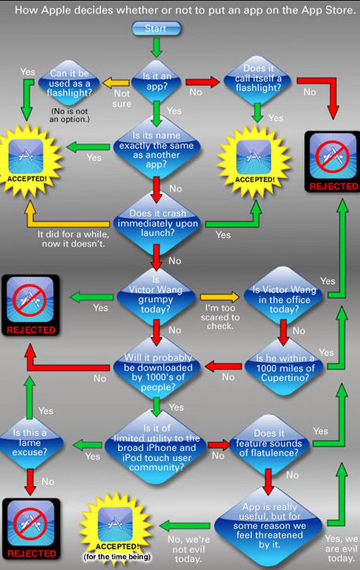 Guesswork –App Store reviewprocess
Static analysis looking
    for particular strings,
    API calls etc..
Dynamic analysis
Sniffing
Monitor I/O, API calls
“Fuzzing”
Lots of innocent appspunished
57
iOS Application Security Model (Cont.)
Permissions:
No pre-install user prompting
Only one type of exercise-time prompting – “app wants to use your location”
Every app is completely isolated from others
If an IPC hack exists, it will probably not be “Apple-Approved”
Hidden APIs exist.
58
iOS Application Security Model (Cont.)
What happens without App-Store protection?
A jailbroken iPhone is not protected by the App-Store.
But you can get more apps for free.
What can be done with private APIs?



Strings can be obfuscated or set remotely…
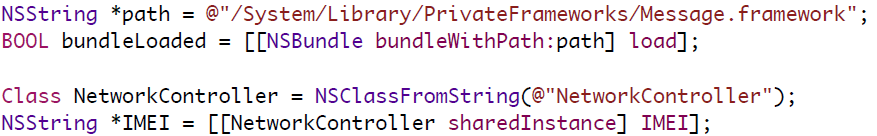 59
iOS Application Security Model (Cont.)
What can be done without private APIs?
SpyPhone Capabilities:
Safari/YouTube search history
E-mail account
Phone Number, IMSI…
E-mail contacts
Keyboard cache
Wifi information
Current GPS location
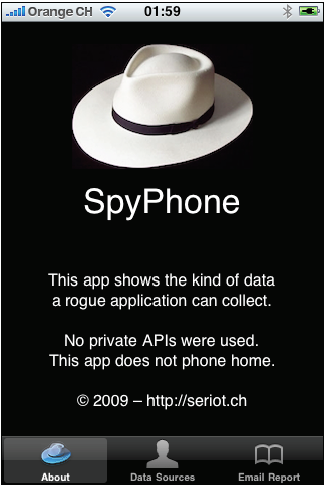 60
iOS Application Security Model (Cont.)
Conclusion:
Automatic sandboxing in iOS does not work. 
Privacy and security leans mainly on “manual” sandboxing.
App Store approval.
Fact that developers are (hopefully) not anonymous.
61
Empiric Results – App Safety in Android and iPhone
62
The App Genome Project
iPhone App Store & Android Market
Analyzed nearly 100,000 free apps

Enables identifying “threats in the wild”
Examine what apps are actually doing vs. what they say they’re doing.
63
"App Attack", Mahhaffey & Herring
Free Apps Reading Contacts
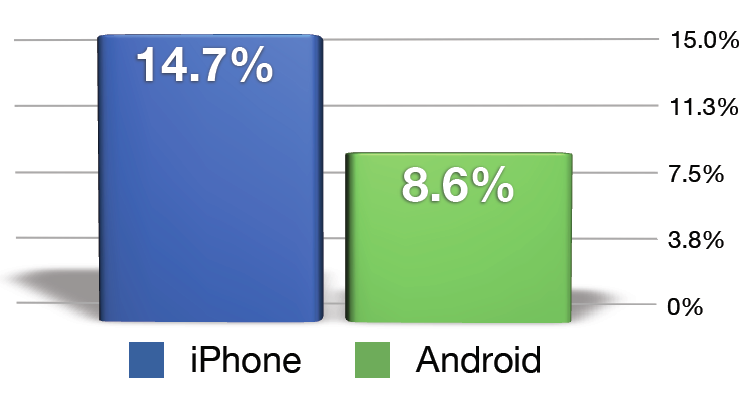 64
Why are apps reading my contacts?!
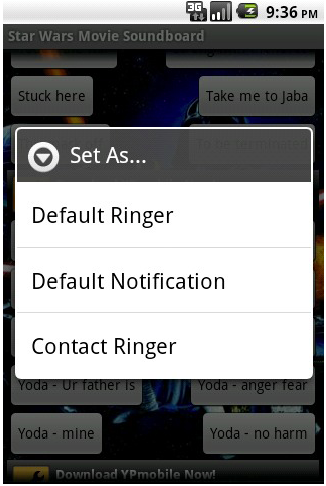 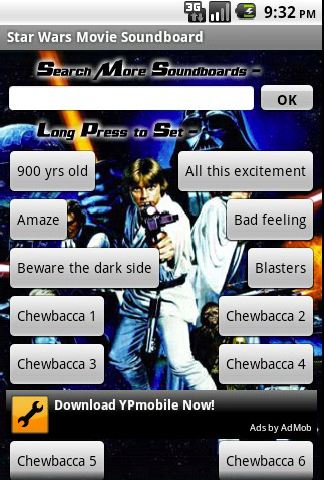 Why would a soundboard?

To set custom ringers..
65
Free Apps Accessing Location
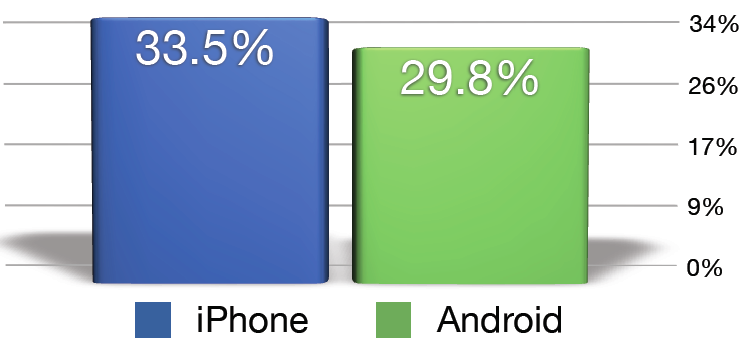 66
Why are apps using my location?!
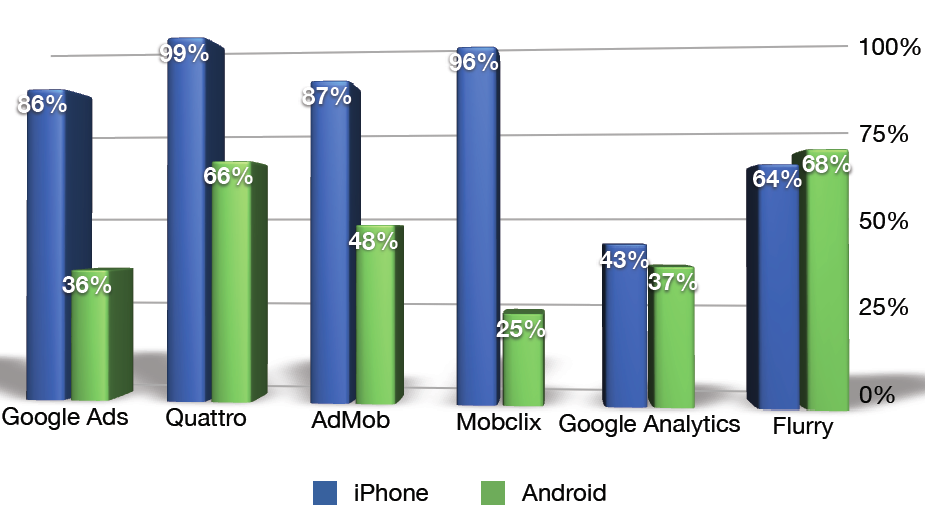 Advertisement SDKs - Conditional likelihood to access location
67
Key Insights
On Android, if a developer brings in an ad SDK but doesn’t request location permissions, the app can’t access location.

On iPhone, an application will only be allowed to use location if Apple deems it appropriate.
“If your app uses location-based information primarily to enable mobile advertisers to deliver targeted ads based on a user's location, your app will be returned to you by the App Store Review Team for modification before it can be posted to the App Store."
68
3rd Party Code Prevalence
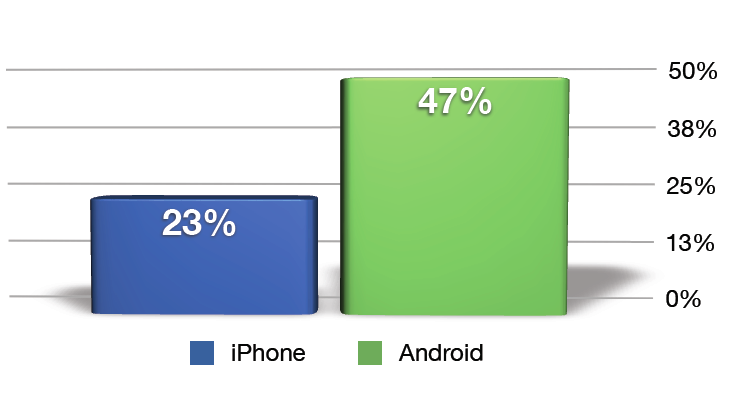 69
Caught by App Genome Project
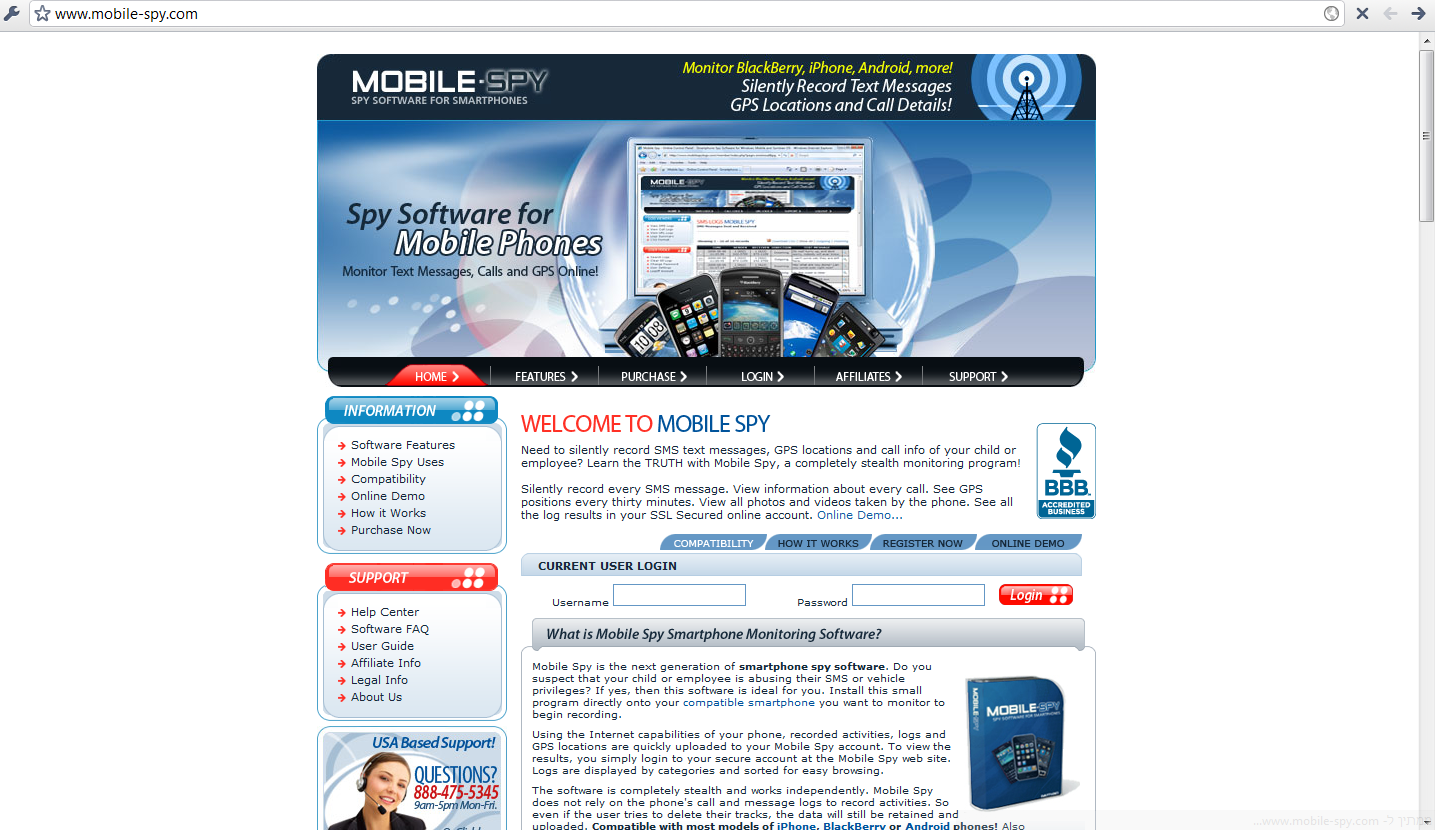 Many applications by developer “RXS” access a lot of sensitive data. Many had innocuous names and described themselves as a “System Utility”.But really, they just send data to mobilespy.com.
70
Caught by App Genome Project (Cont.)
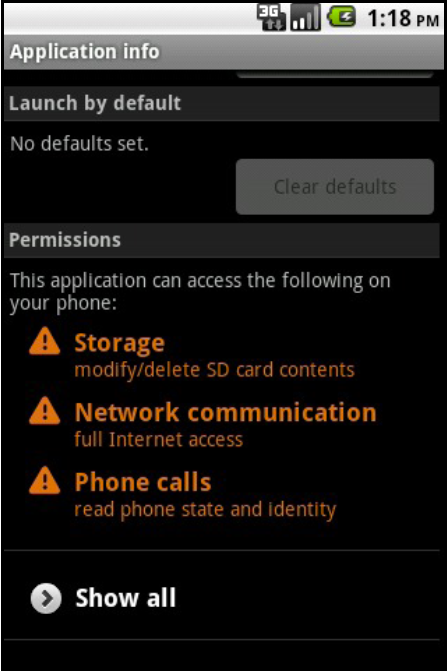 Lots of wallpaper apps
Accessing IMEI, IMSI,Phone number…
AND internet…
Don’t hide that they do.
71
Wiresharked – HTTP POST
POST /api/wallpapers/log/device_info?locale=enrUS&
version_code=422&w=320&h=480&uniquely_code=000000000000000&api_key=CIEhu15fY4bO4SGcGTq6g&nonc
e=9fe79a6119a9c650eb8f9615e2b88a8d&timestamp=1279591671671&api_sig=11404ee56654c3ad52649fb1e0589e5f
HTTP/1.1
Content-Length: 1146
Content-Type: application/x-www-form-urlencoded
Host: www.imnet.us
Connection: Keep-Alive
User-Agent: Apache-HttpClient/UNAVAILABLE (java 1.4)
Expect: 100-Continue

HTTP/1.1 100 Continue

uniquely_code=000000000000000&device_info=device_id%3D000000000000000%26device_software_version%3Dnull
%26build_board%3Dunknown%26build_brand%3Dgeneric%26build_device%3Dgeneric%26build_display%3Dsdk-eng
+2.2+FRF42+36942+test-keys%26build_fingerprint%3Dgeneric%2Fsdk%2Fgeneric%2F
%3A2.2%2FFRF42%2F36942%3Aeng%2Ftest-keys%26build_model%3Dsdk%26build_product%3Dsdk%26build_tags
%3Dtest-keys%26build_time%3D1273720406000%26build_user%3Dandroid-build%26build_type%3Deng%26build_id
%3DFRF42%26build_host%3De-honda.mtv.corp.google.com%26build_version_release%3D2.2%26build_version_sdk_int
%3D8%26build_version_incremental%3D36942%26density%3D1.0%26height_pixels%3D480%26scaled_density
%3D1.0%26width_pixels%3D320%26xdpi%3D160.0%26ydpi%3D160.0%26line1_number
%3D15555218135%26network_country_iso%3Dus%26network_operator%3D310260%26network_operator_name
%3DAndroid%26network_type%3D3%26phone_type%3D1%26sim_country_iso%3Dus%26sim_operator
%3D310260%26sim_operator_name%3DAndroid%26sim_serial_number%3D89014103211118510720%26sim_state
%3D5%26subscriber_id%3D310260000000000%26voice_mail_number%3D%2B15552175049%26imsi_mcc
%3D310%26imsi_mnc%3D260%26total_mem%3D35885056
72
Digging in…
Two different developers
“jackeey,wallpaper"  76 apps
"IceskYsl@1sters!"  8 apps
Applications from each developer have a common service called “SyncDeviceInfosService” (same name for both developers)
Reverse-Engineered: contains API calls
E.g. “invoke-virtual {v8}, android/telephony/TelephonyManager;->getLine1Number()Ljava/lang/String”
73
Whois imnet.us
Administrative Contact City: shenzhen
Administrative Contact State/Province: guangdong
Administrative Contact Country: China
Registrant Email: iceskysl@__REMOVED__.com
74
Attack success
Recall that the applications explicitly ask user for suspicious permissions.
Together those applications are estimated to have between 1.1 and 4.6 million downloads.
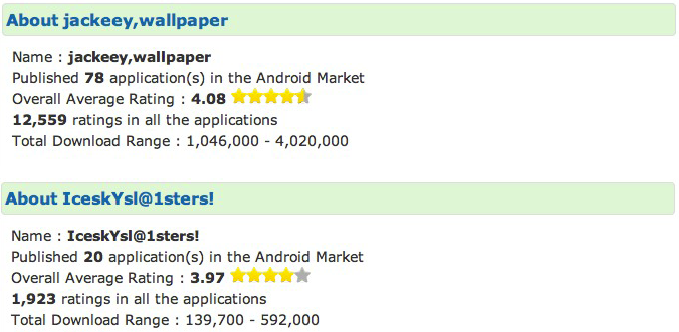 75
www.androlib.com
Conclusions – iPhone vs Android
App Store verification vs. user permission granting:
They are both very much exposed to a less-than-sophisticated attacker.
There are known “weaknesses” not attended by these mechanisms, easily exploitable.
The only advantage an app store truly has is lack of developer anonymity.
People can fake/steal documents as well.
People can use stolen accounts.
Wouldn’t hurt to use both… (and Microsoft does!)
Both aren’t quite enough, or at least… this is what we would have expected…
76
Conclusions – iPhone vs Android (Cont.)
Application isolation vs. IPC support.
Ultimately, Android’s ICC mechanism is a much desired feature.
It enables modularity that iPhone applications simply don’t have.
Launch Google Maps when stumbling upon a location URI.
Efficiency & reuse – one application can use another’s service instead of implementing it all over again.
Using data from multiple content providers.
…
Challenge: How to make it safe?
77
Summary
Phone security is an important evolving front.
Phones contain extremely sensitive data.
Basic problems aren’t yet completely resolved, like software updates and legal data ownership issues.
3rd side application security is an important part of protecting our phone.
Their numbers continue to grow rapidly.
Vendors of the most popular platforms adopt very different approaches in dealing with this challenge. Lots of work yet to be done on the matter.
78
Part II
Application security in a world of sensitive capabilities
79
Order of Business
Introduction – world of sensitive capabilities
Permissions Today
Permissions of tomorrow (?)
Information Flow Control
Reduced Permission Granularity
Information Flow Control – current efforts in applying it.
IPC
Declassification
Summary
80
Assumptions
Application operates in an environment which contains sensitive information (e.g. contacts) and sensitive operations (e.g. send SMS, waste money).
A “user” wants to limit the operations an application can perform, so that it can operate without the ability to harm him.
User can be an app-store verifier or an end-user.
No IPC/IAC (will be relaxed later).
81
Some (Natural) Definitions
Capability – the ability of an application to do something or access some resource. Three types of capabilities:
Not the capability from previous lessons!
Information sinks
Output channels
Can be very dangerously used (delete all contacts, send SMS, waste battery, waste money)
Information Sources
Input channels
Can contain sensitive information

Permission – permission granted by the user to exercise certain capabilities in a certain manner.
82
Permissions Today
Permission granted by the user to exercise a certain capability ies in a certain manner.
Design:
User is prompted to “permit” exercising a capability for an application.
For example, in Android the capabilities accessing location, camera, record audio, internet, send/receive sms, sms database, contacts database, etc… all demand user permission.
Phones are built to block non permitted access.

But… why would the user even care?
83
Permissions Today (cont.)
If the capability is an information sink, it is obvious why the user would want to be prompted for approval to exercise it.
Remember using sinks is dangerous.
But why should the user care if an application can access your photo gallery or location?
He shouldn’t, if the application doesn’t actually do anything bad with his information…
Definition: Secrecy is the assurance that information from a source does not leak to a sink without user’s approval.
84
Integrity
The user would like to be prompted for permission to use a sink.
But he would also want to be warned about, e.g., the possible attackers of this application and their ability to exercise this operation.
If application A can send SMS, and it receives input from app B which cannot, B might still be able to send it through A.
Definition: Integrity is the assurance that information flowing to sinks comes from trusted sources.
We will leave this issue for later.
85
Permissions of tomorrow (?) requirement #1: Information Flow Control
“Permission to send location data by SMS.”
“Permission to send application logs to the internet.”

User will still be interested in non-flow permissions to sinks (“Permission to send SMS”).
It is possible app-store verifiers are already denying application because of “bad flows”.
86
UI might look something like this:
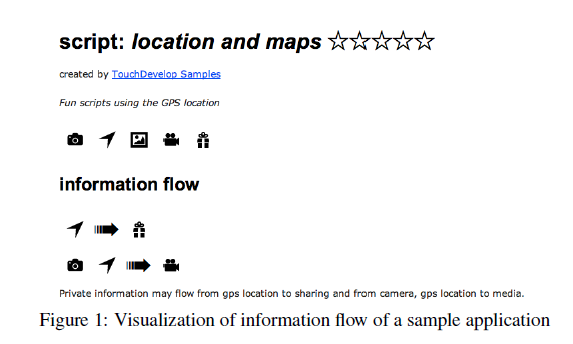 Xiao Tillmann Fahndrich Halleux Moskai 2011 --- Transparent Privacy Control via Static Information Flow Analysis
87
Permissions of Tomorrow Requirement #2: Finer Capability Granularity
Capability granularity is often too coarse. We would like user to approve much more informative permissions:

Permission to send location data by SMS by SMS, if the user has approved it.
Permission to send application logs to the internet the developer’s e-mail address.
88
SMSPopup – An Android Application
Currently, the user has to approve these information flows at install-time:
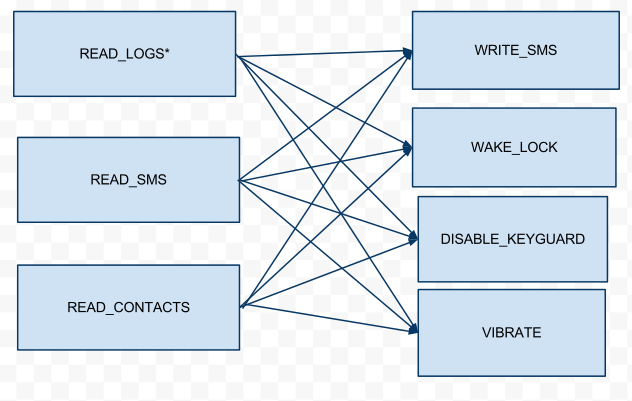 89
SMSPopup (Cont.) - internals
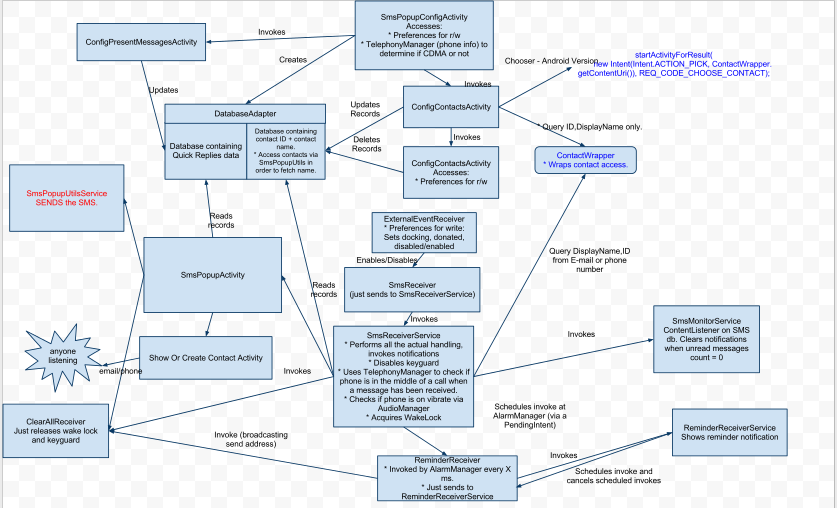 90
SMSPopup (Cont.)
By manually examining the application, we have identified the only de-facto flows are (or should be):
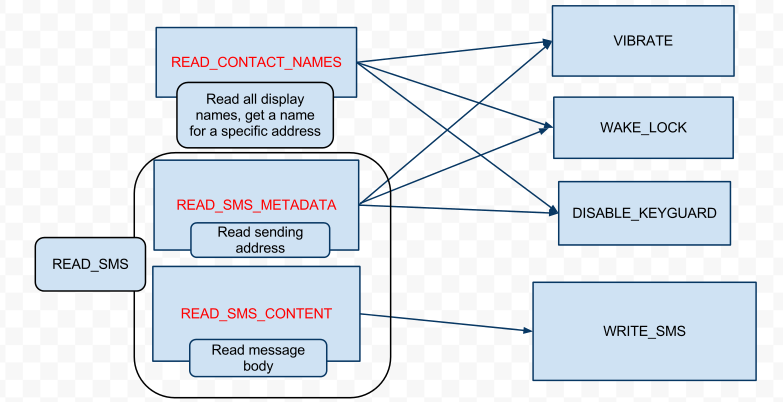 * The permission “Read Logs” is never even used
91
Information Flow Control Characteristics
For user-granted-permissions, the user might be prompted at install-time or run-time (upon capability exercise) to allow/deny flows.
The developer can explicitly declare the information flows in his application or not.
In any case, what the user knows about the flows must be verified or enforced (nobody can trust the developer, not even he himself).
92
Information Flow Control - Enforcement Mechanisms
Today, it is possible that enforcement of IFC is done by app-store verifiers.
Developer does not explicitly declare (and could be unaware of) flows inside his own application.
Methodology: Identify all information flows inside an application before it reaches the end-user (using designated tools), then it’s easy (for the verifier/user) to approve/deny them.
“Pre-installation identification”
93
Pre-installation identification
Researchers have proposed several methods to identify flows in Open Market applications for Android
Could be similar to the tools which Apple uses for App-store verification
94
Pre-installation identification (Cont.)
Static Analysis of source code:
Identifying capability exercising and classify to source/sink.
Not necessarily easy
Then identify all flows from sources to sinks.
Necessarily not easy
Very unsound (lots of false alarms)
Dynamic Analysis of application:
Instrument permission-checks in OS code, then:
Fuzz Application UI
Manually invoke use-cases
Very incomplete (lots of flows missed)
95
Pre-installation identification (Cont.)
None of the methods can find 100% of flows (dangerous to rely on).
All of them require manual verification of identified flows (costs).
96
Information Flow Control - Enforcement Mechanisms (cont.)
Pre-installation identification proposes decent means for a developer or a verifier to identify information flows inside an application, but currently fails as an enforcement mechanism.
Assume we want to enforce the (permitted) identified flows at runtime.
Makes things more complex for developer
Runtime failures
How do we do it?
“Run-time enforcement”
97
Taint Enforcement
TaintDroid: Android Taint Analysis.
Does not cover implicit flows.
Processor performance hit of ~14%.
Notifies user of tainted (sensitive) data leaving the device.
AppFence: IFC over TaintDroid.
Instead of notify, block.
98
Inter-Application-Communication
Hard to know what happens with information when we assume it remains inside one application. What happens when information can cross application boundaries?
WP/iOS just prevent this.
But communication is still possible through shared resources such as internet access.
Android heavily relies on IPC, provides an impressive API for IPC between 3rd party applications.
99
Inter-Application-Communication (Cont.)
The device is even more exposed – all it takes for your location to leak is the cooperation of two applications, each with no ability to leak it (e.g. one has access to your contacts, one to the internet).
Easily accomplished: a lot of applications use Ad SDKs from the same developer…
In this case, the user can not be expected to have any idea the flow is even possible.
100
Back to Capability Granularity
Remember WP Launchers and Choosers.
Consider an application which needs internet access only to send the developer its logs (by e-mail).
Many other examples... (e.g. SMSPopup)
A trusted application can expose to other applications a smaller interface for a resource than it has itself.
We call this a “declassifier”.
101
Android Declassifiers
In Android, applications can define their own permissions (or: declassified sources).
How to make declassifiers trusted?
Open source
Small code
Strict standards
Peer review
Currently this feature of Android development is not utilized.
102
Example – Hiding Content Provider Columns
public Cursor query(Uri uri, String[] projection, String selection,
String[] selectionArgs, String sortOrder) {

// Completely ignore any arguments, return all declassified data.

ContentResolver contentResolver = getContext().getContentResolver();
Cursor cursor =
      contentResolver.query(
          getContentUri(),
          getBasePeopleProjection(),
          null,
          null,
          null);

return cursor;
}
103
Other Examples
COUNT_PACKETS instead of FULL_INTERNET_ACCESS
SEND_MAIL_TO_<X>
URL_<X>_INTERNET_ACCESS – only communicate over SSL with this URL.
SEND_KNOWN_MAIL – send mail only after user has seen it.
Can easily be bypassed.
Solution?
104
Summary
Applying information flow control is a difficult task, not proven to be possible as defined here
Future platforms will probably get closer than those which exist today
Reducing capability granularity, on the other hand, is easier, and possible even today
The real challenge is UI (lots of permission types  user effort)
105